Regional Trailblazer Contacts
North East and Yorkshire
Quality.NE@hee.nhs.uk
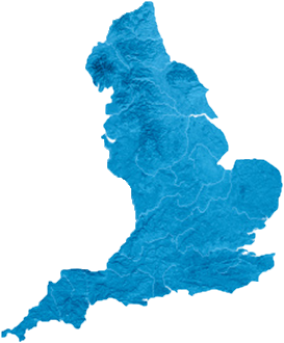 Midlands
Generalism.mid@hee.nhs.uk
North West
Michael.Masterman@hee.nhs.uk
East of England
Generalism.eoe@hee.nhs.uk
South West
Lynn.White@hee.nhs.uk
London
Generalism.London@hee.nhs.uk
South East
Karina.George@hee.nhs.uk